Thursday 25th FebruarySOUND    WAVES
HELLO!
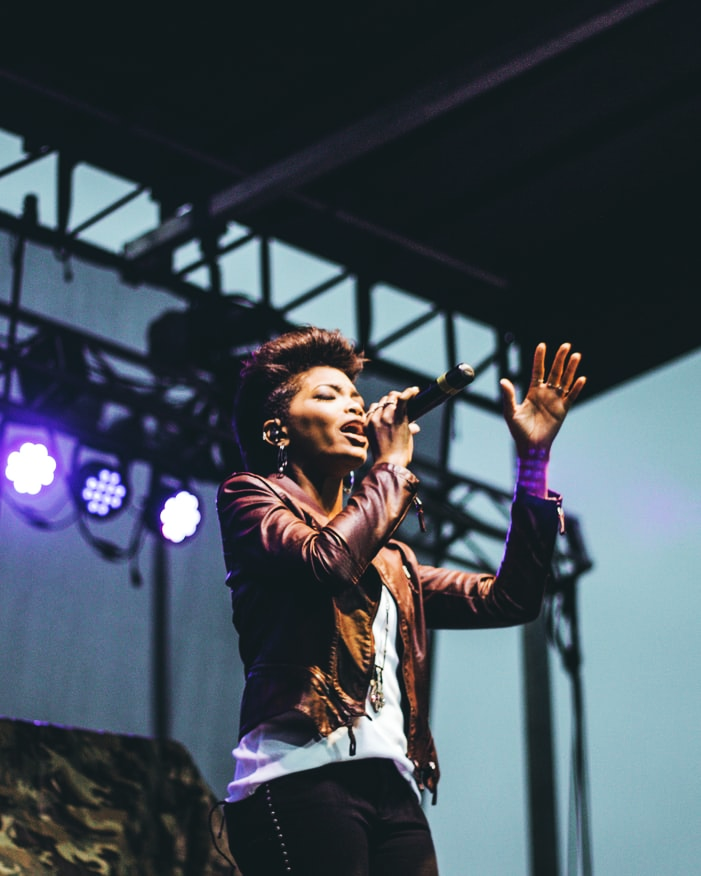 Think about what you already know about sound and hearing. 
 
Can you tell someone 10 quick facts ?
4  FACTS  ABOUT  LOUD  SOUNDS
NASA’s highest recorded decibel reading was 204 decibels when the Saturn Five rocket blasted off to          the moon!
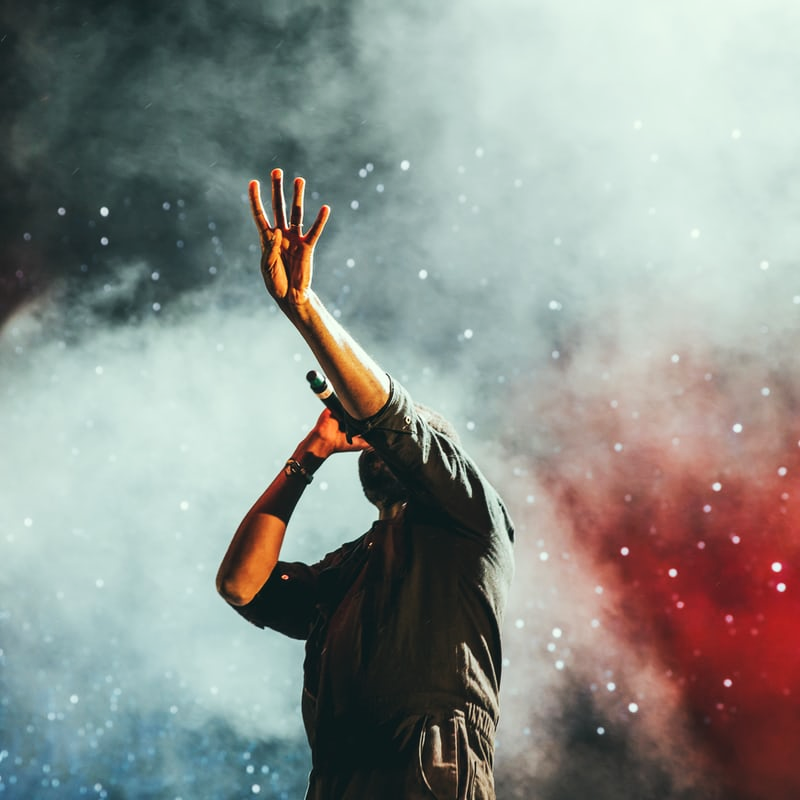 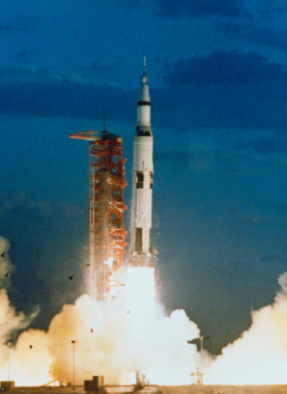 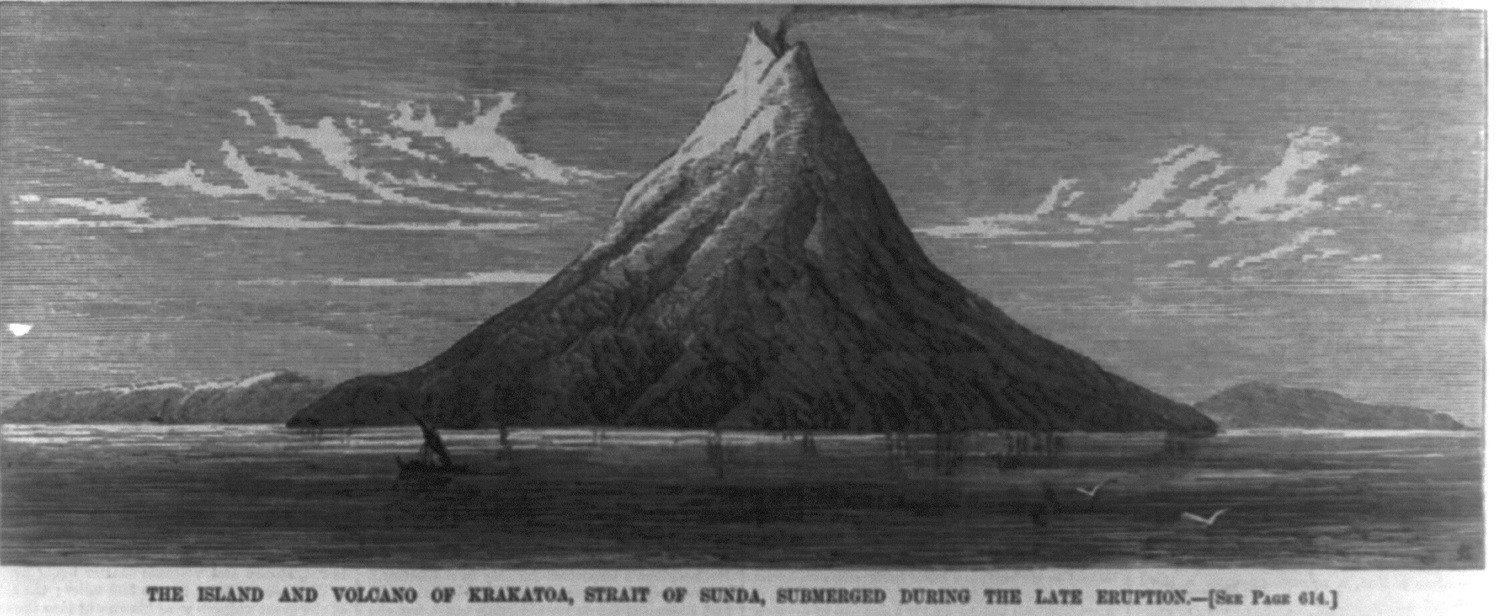 The Loudest Natural Sound ever recorded was in 1883 when the ancient Indonesian volcano Krakatoa exploded!  
It was 310 decibels.
The loudest ever man-made sound was 250 decibels.  This was created by the detonation of an atomic bomb  in World War Two.
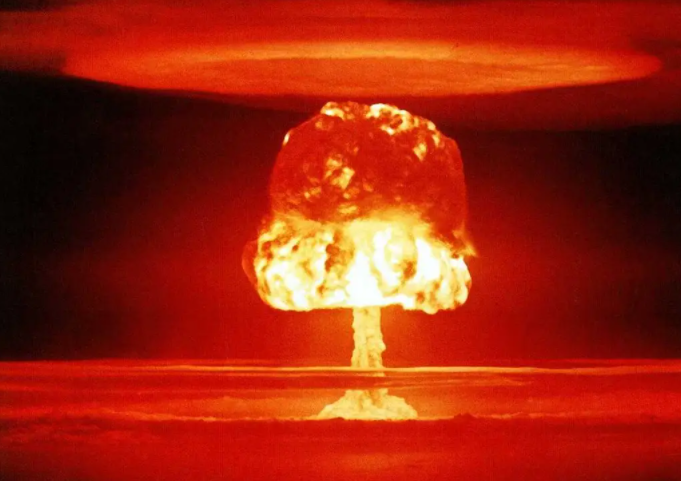 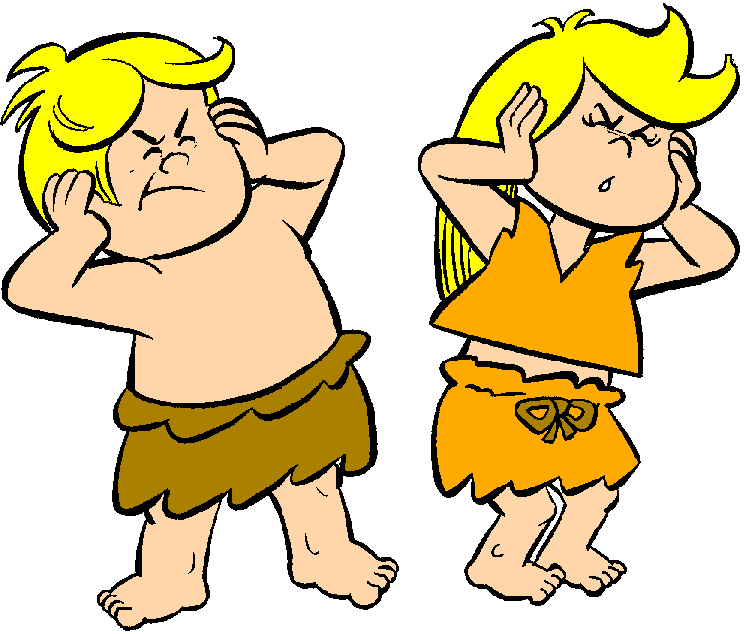 310 decibels is loud enough to kill you.  
Your ear-drums would explode above 200 decibels!
FOCUS  FOR  THE  DAY
Knowing that sounds travel in waves.

The size (amplitude) of a sound wave is proportional to the energy and therefore the volume of the sound.

The rate of occurrence (frequency) of a sound wave is recognizable as the pitch of the sound that we hear.
Drawing   Sound-Waves
What  do  sounds  look  like  ?   Click on the videos below to find out.
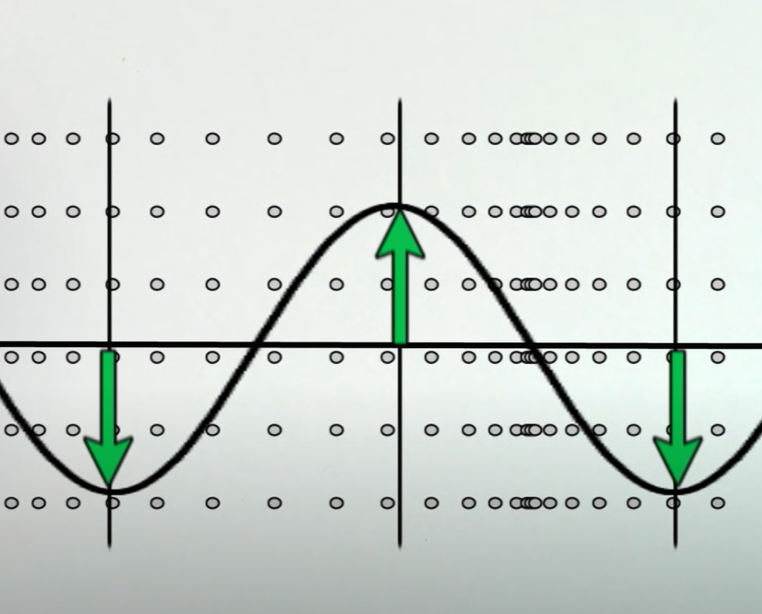 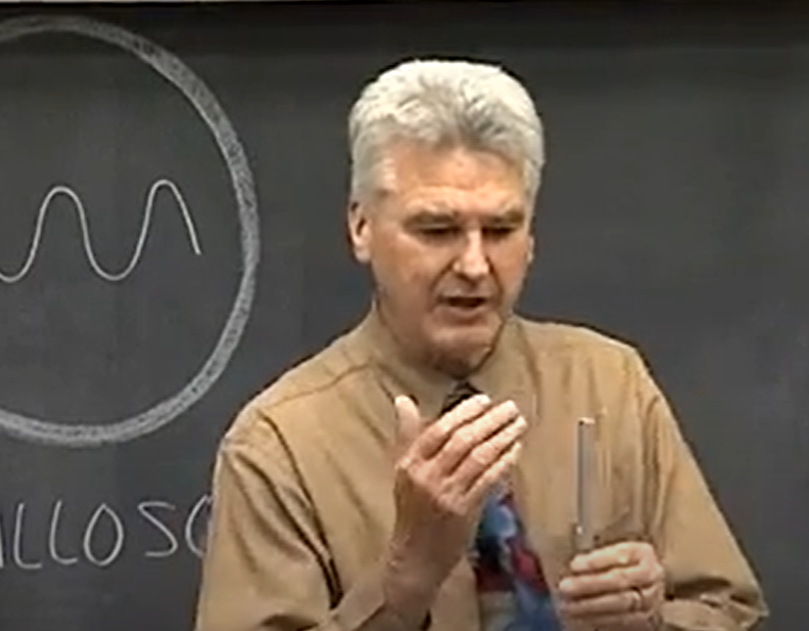 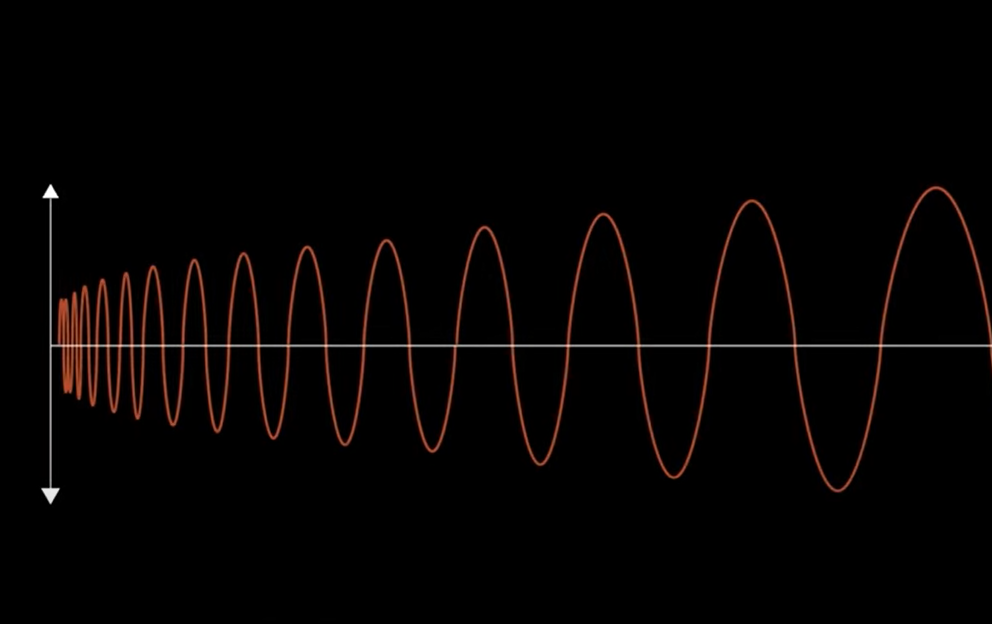 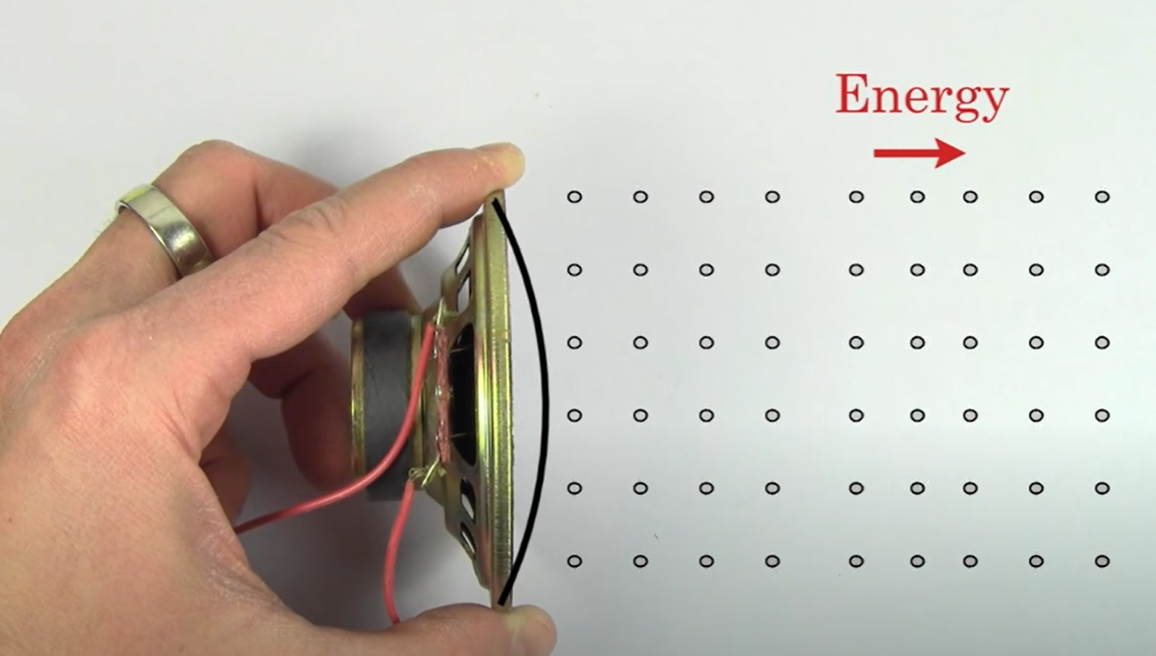 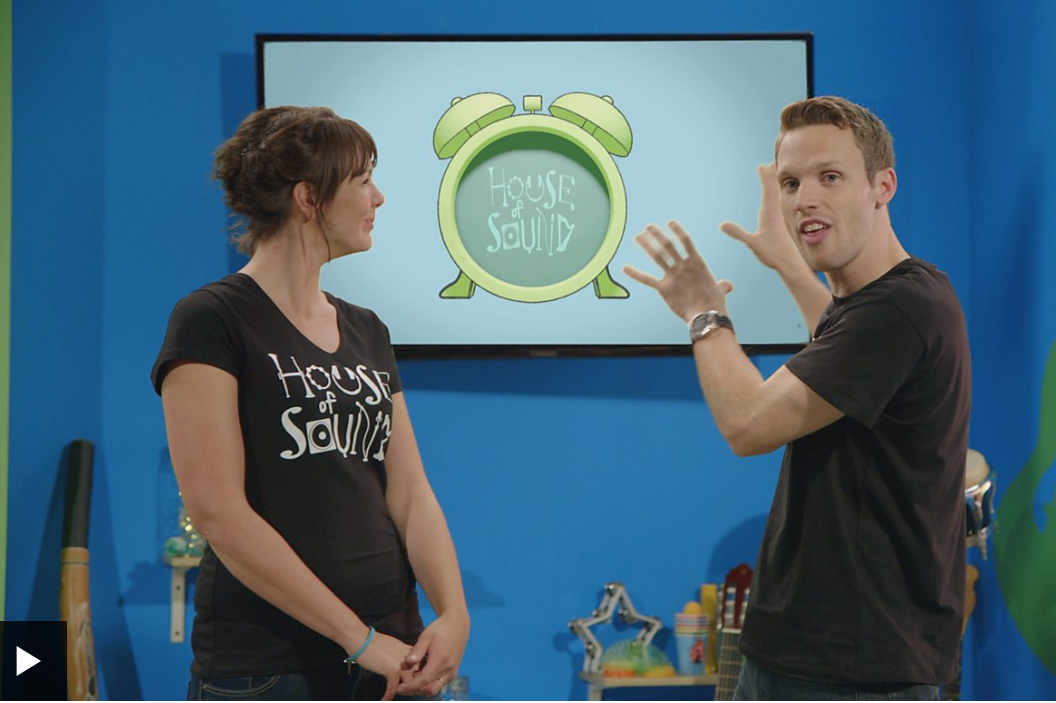 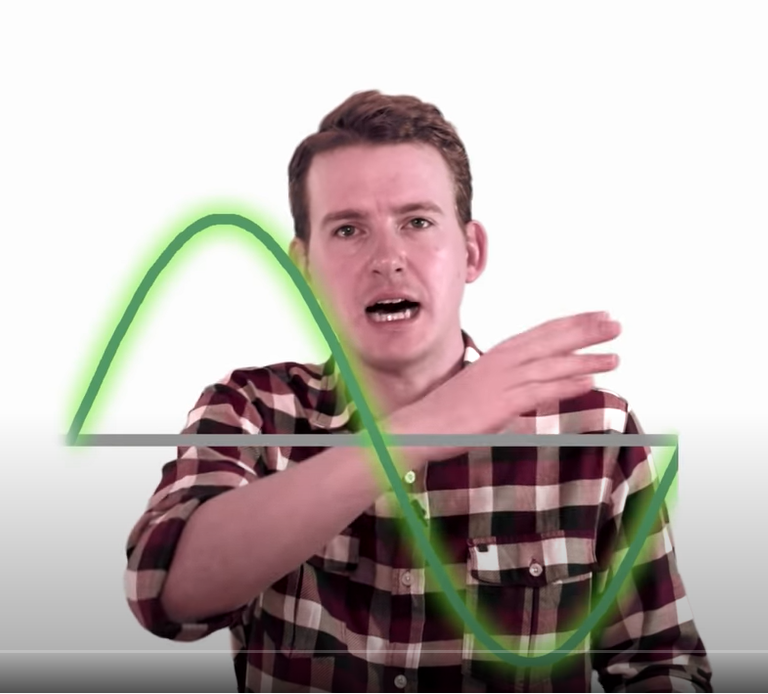 Classic  
Frequency 
and  
Amplitude  
Lecture
Sound Waves
Frequency
and
Amplitude Video
Khan Academy
Introduction to Sound video
Khan Academy
Wave Amplitude and Frequency
Video
(lots of vocabulary!)
Examples 
of
Wave-forms
BBC Bitesize
What  
is 
sound?
video
Click in order:

            1                          2                      3                                                   5                        6
                                                                                         4
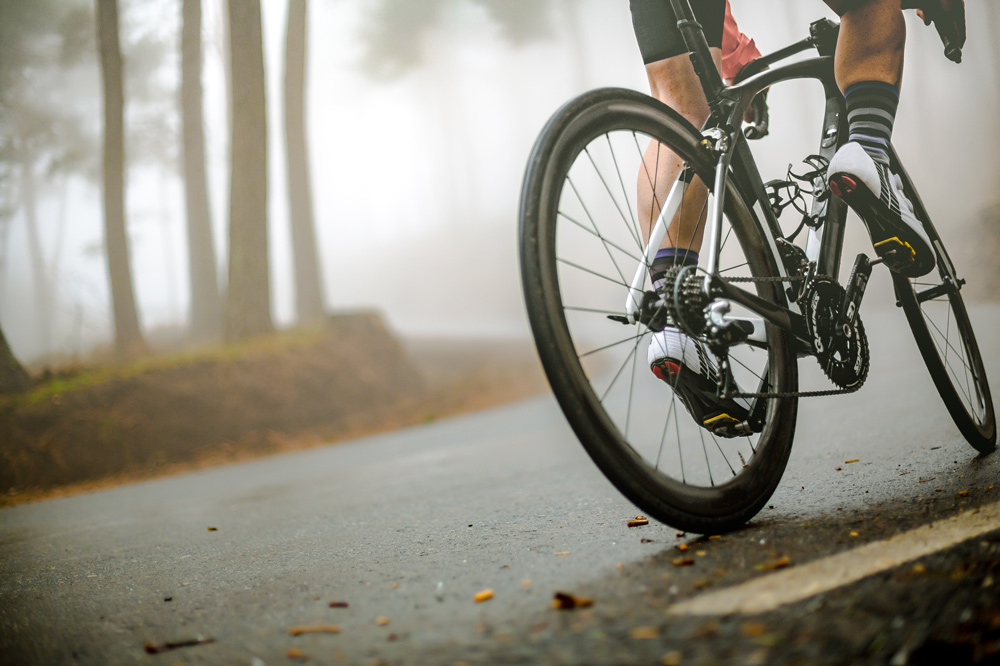 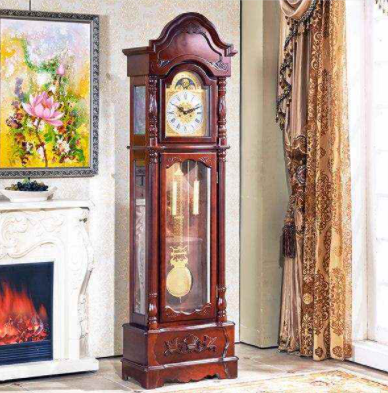 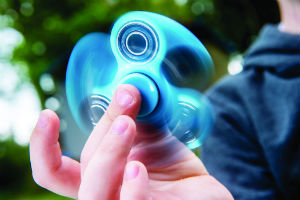 Medium Frequency
Low Frequency
High  
Frequency
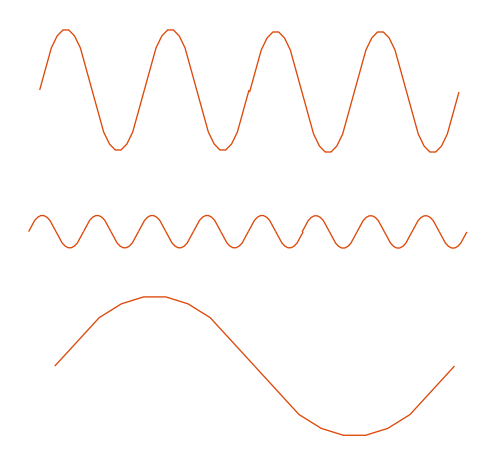 Match the  wave to the  turning  object.
HINT: Think about the amplitude (volume) too!
6
Today,  you are going to have a go at drawing sound waves.
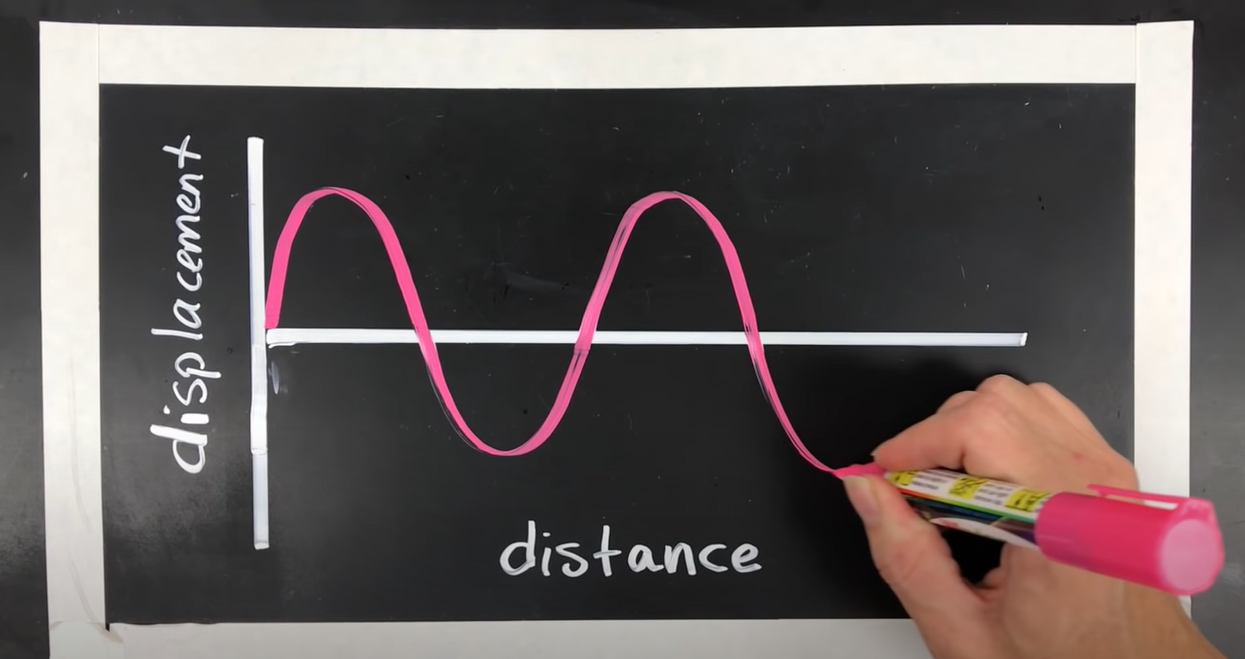 BIG CONCEPT
Simple  hand-movements  are  the  key  to  capturing  the  motion !
A  wave  drawing  shows  the movement  of  one  particle  over  time.
Concentrate  on  drawing  a  symmetrical  wave.
Use some different colour pens or pencils to practise drawing sound waves.
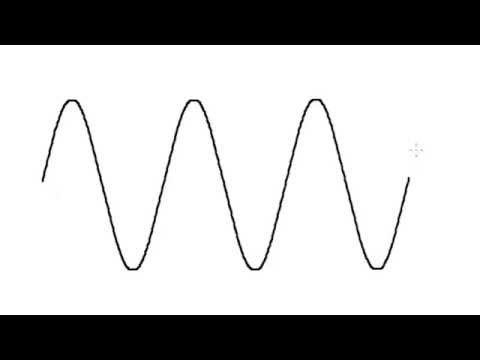 Remember  to  use  smooth  hand-motions.
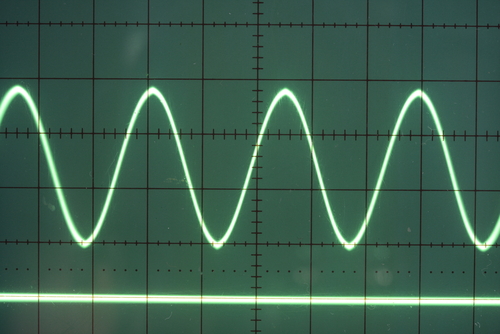 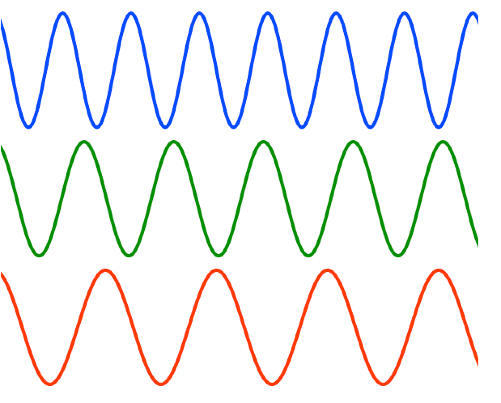 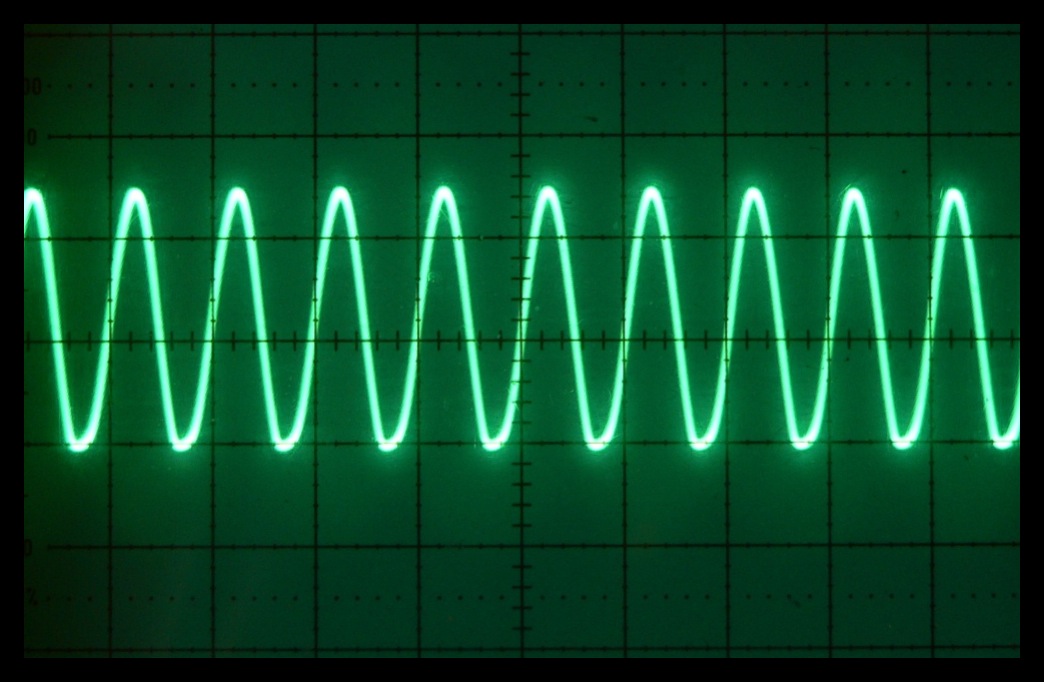 9
How  Loud ?What  frequency?
Take  a  look  at  today’s  experiement:
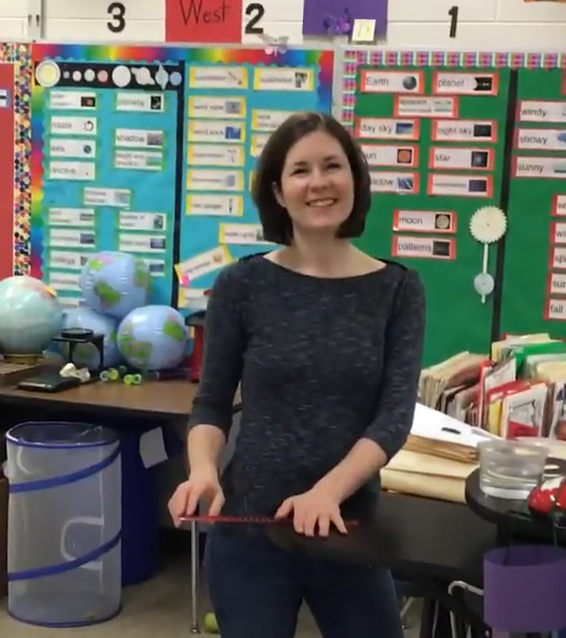 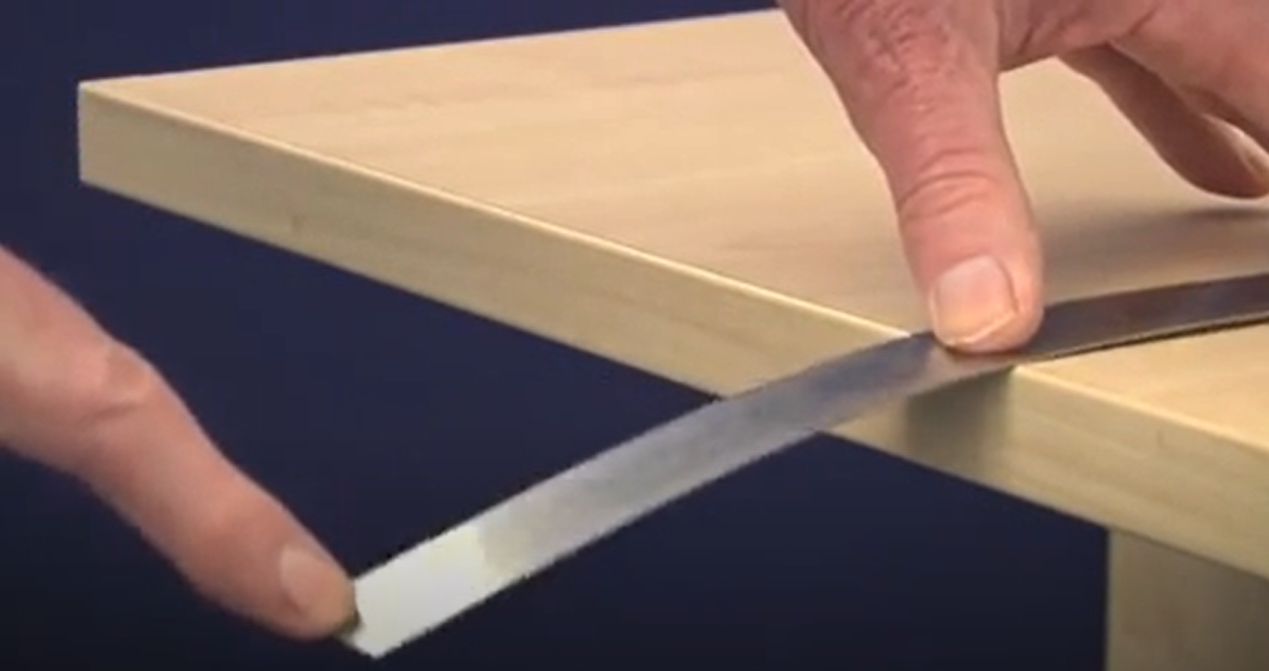 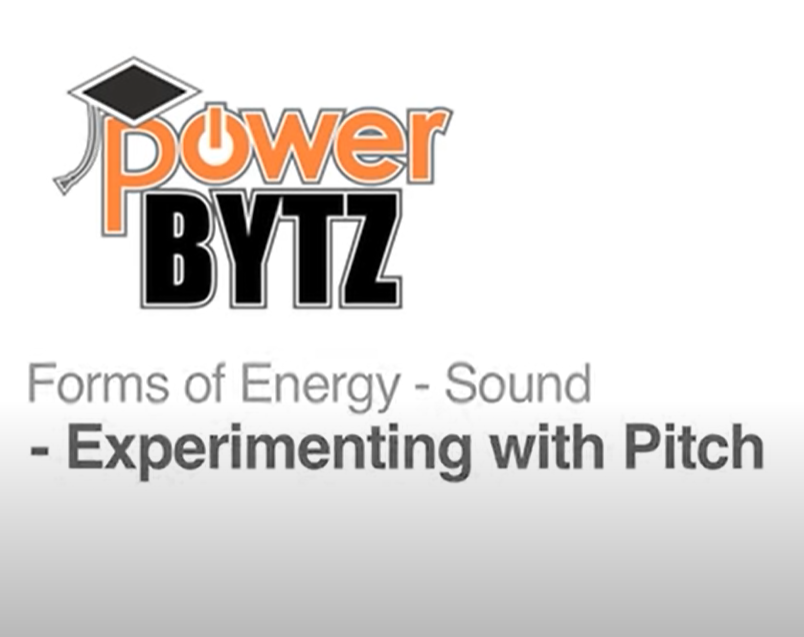 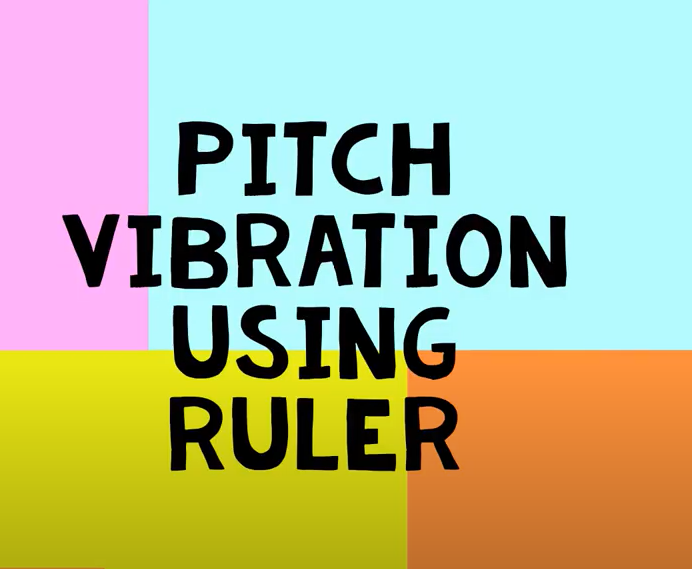 Sound is vibration*
Ruler Demo.
(US Classroom)
Plucking a ruler on a counter.
Vibrations of a   steel ruler.
Pitch Experiemtent using a ruler.
11
Listen  to  these  tunes . . .Can you hear the different frequencies ?
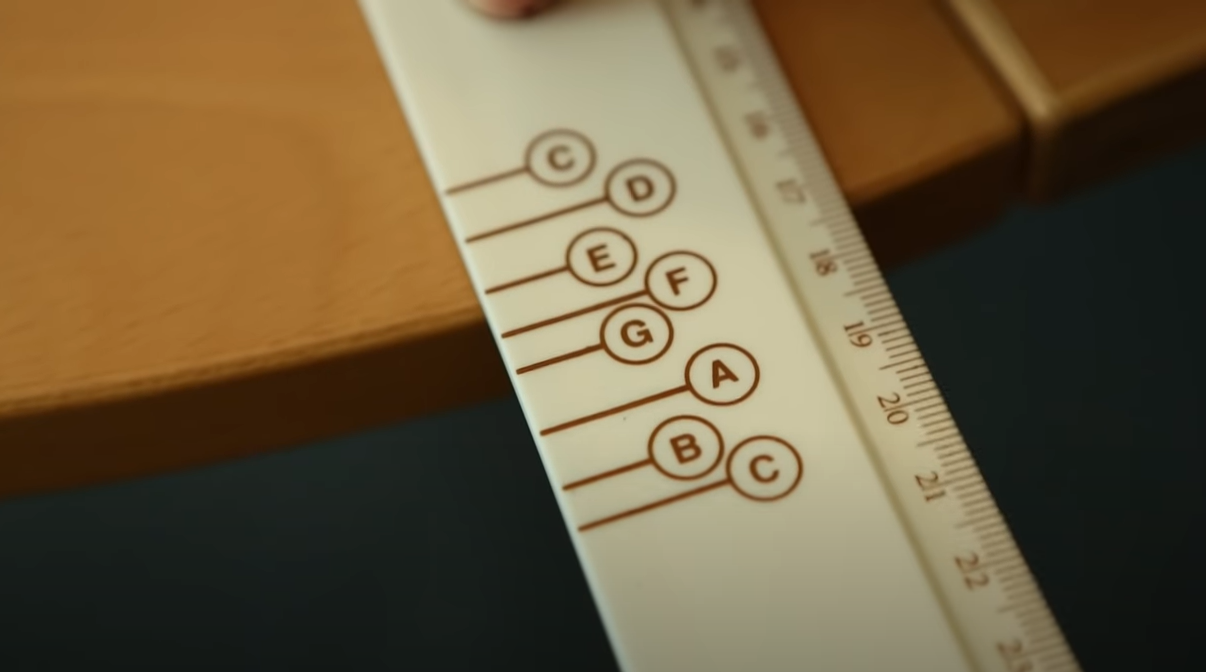 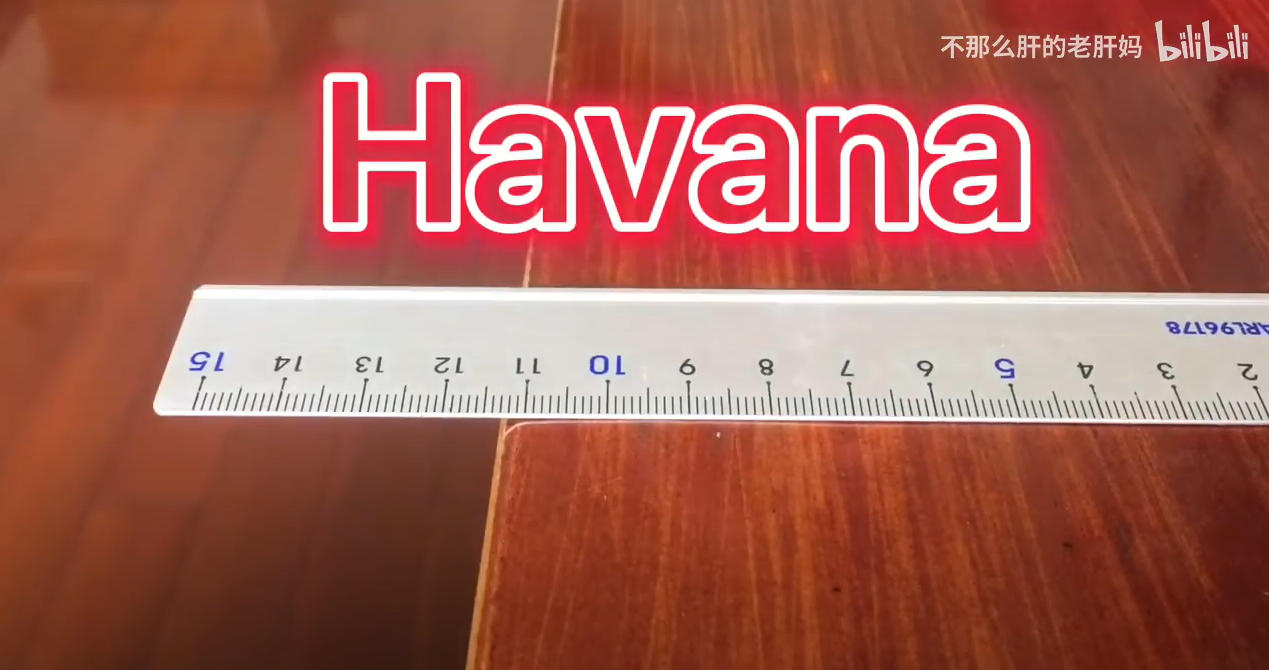 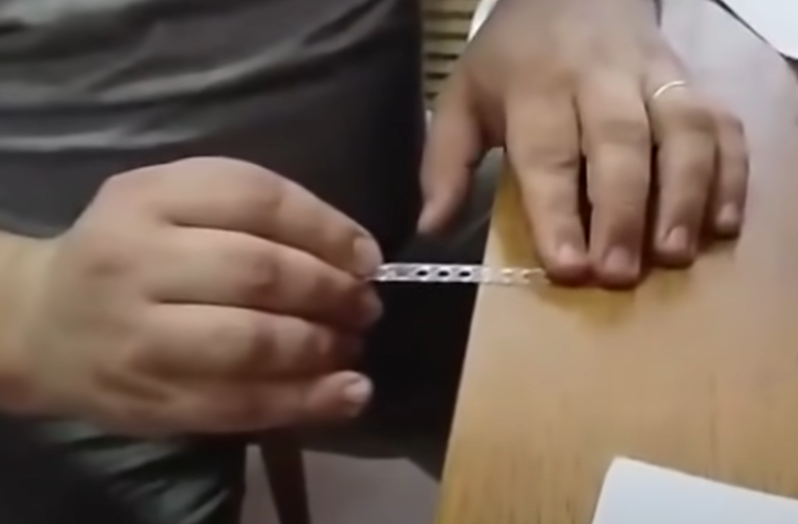 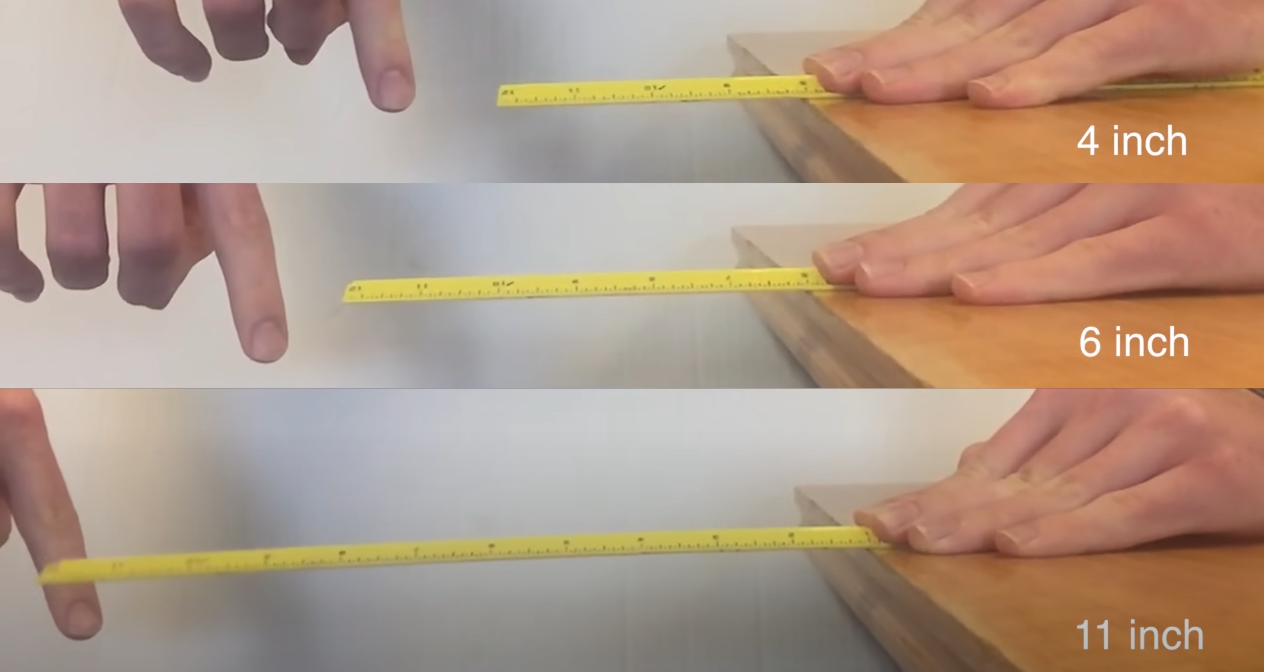 Playing Havana       on a                      steel ruler!
Beethoven on a musical ruler!
Star Wars - Imperial March played on a coffee stirrer!
Slow Motion Ruler Vibrations
GET  READY  TO  DRAW  SOME  SOUND  WAVES
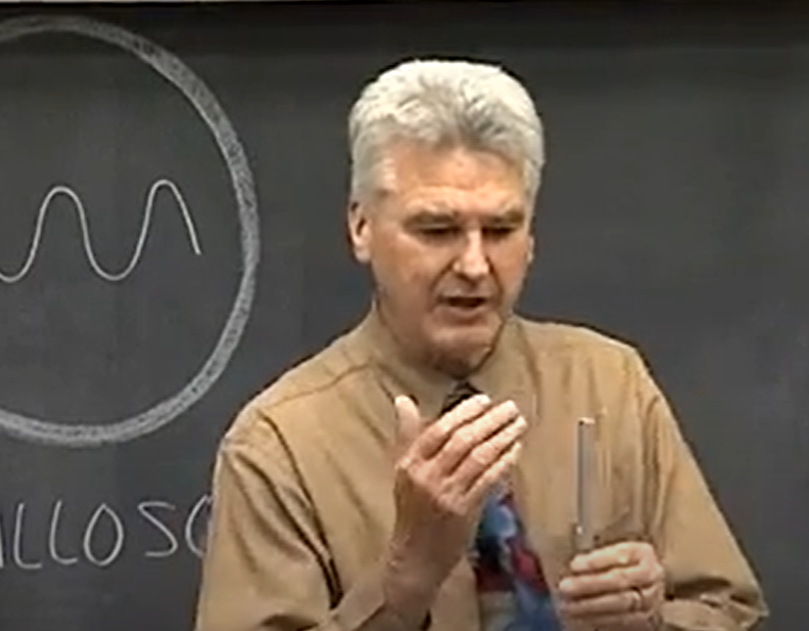 Classic  
Frequency 
and  
Amplitude  
Lecture
Remember this teacher ?
Going  Live!
https://heamoor-community.eschools.co.uk/website/science_week_-_sound_wb_22022021/543399
Thursday  25th February  10:45am
Google  Classroom

Join  in  with  our  fun  wave-drawing  activities!
DOWNLOAD  THE WORKSHEET
Upload  a  picture!
Save your work in your Portfolio on Dojo.
Which  sound  wave  is  your  favourite?
Talk or write about one of the waves you have drawn.
100%
Great success!  You tried your best!
Experiment  Two  –  Seeing  Sound  Waves  Move  Objects
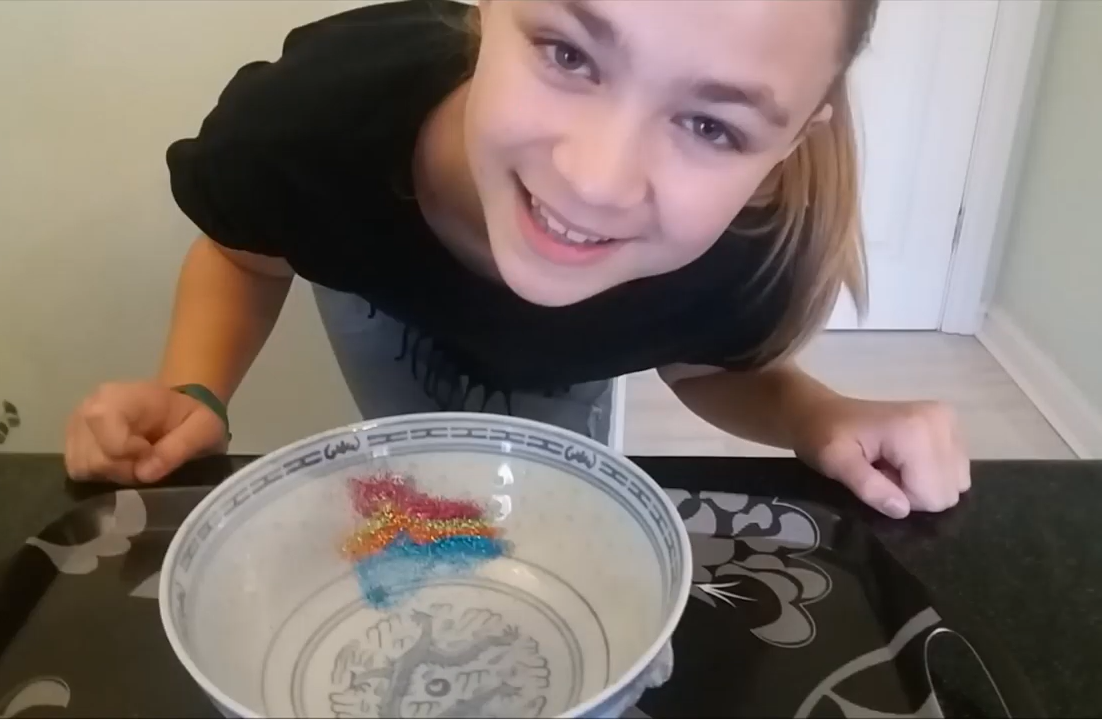 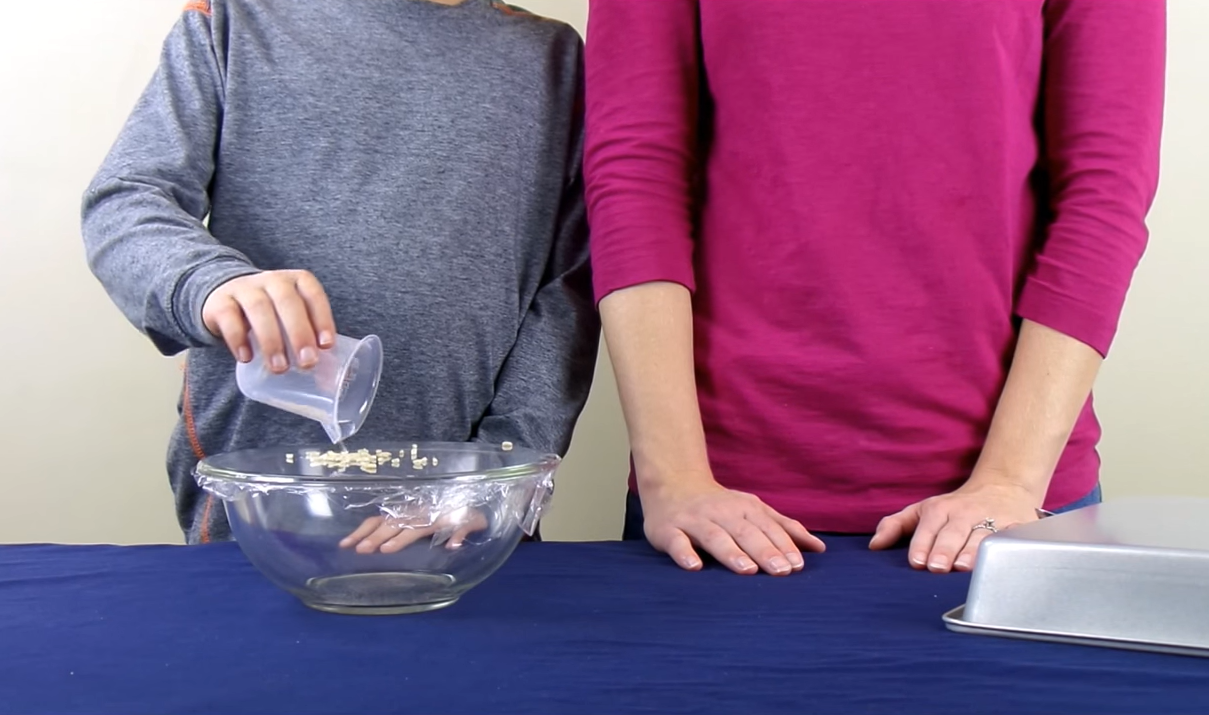 Click on each picture to watch a video about moving objects with sound.
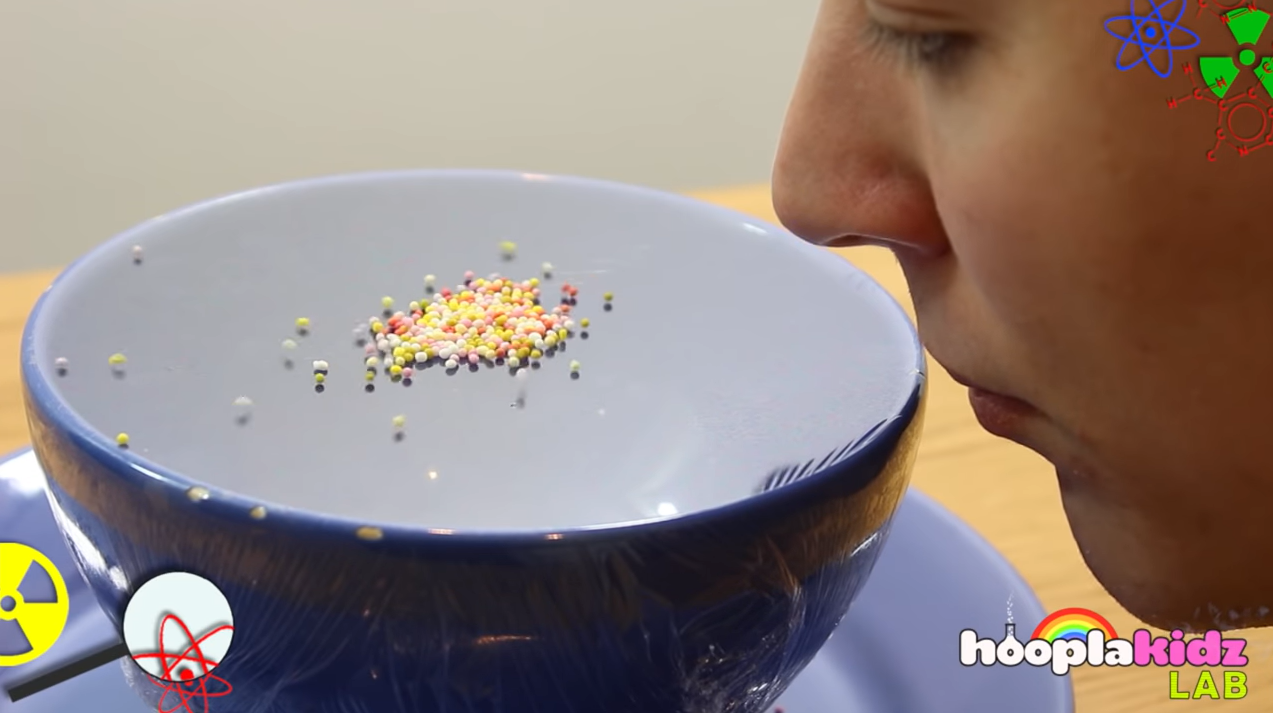 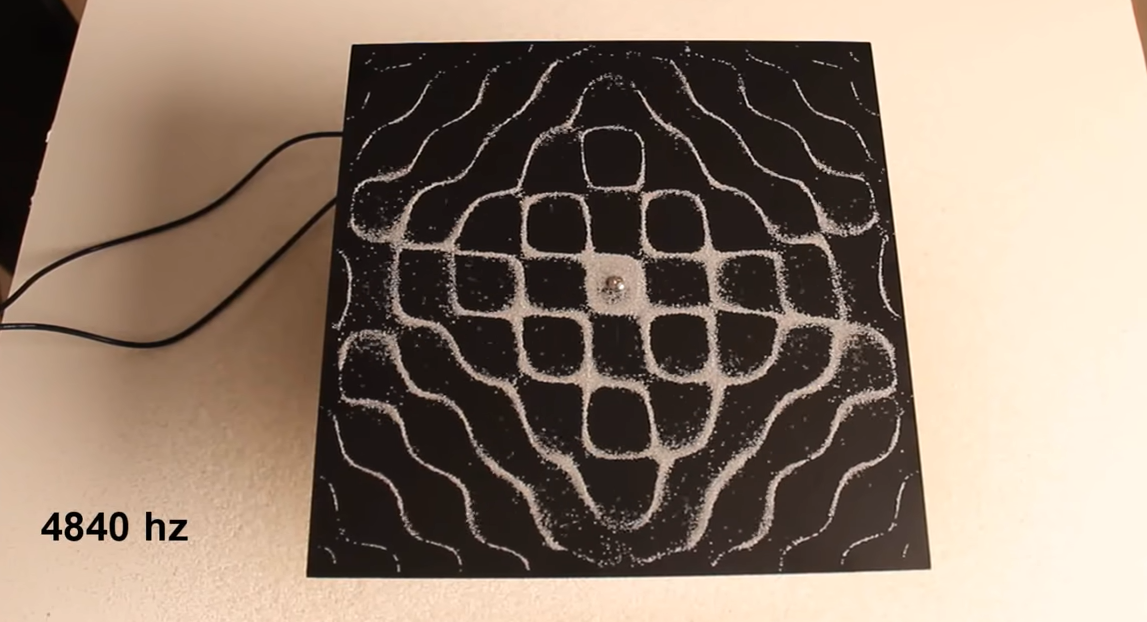 Have a go at making your own sound viewer !
Upload  a  picture  or  short  video!
Save your work in your Portfolio on Dojo.
What worked well ?
What would you change ?
Talk or write about the ‘seeing sounds ’ experiment.
THANKS!
Any questions?
Send Mr. Fletcher a message on Dojo
JUST  FOR  FUN !
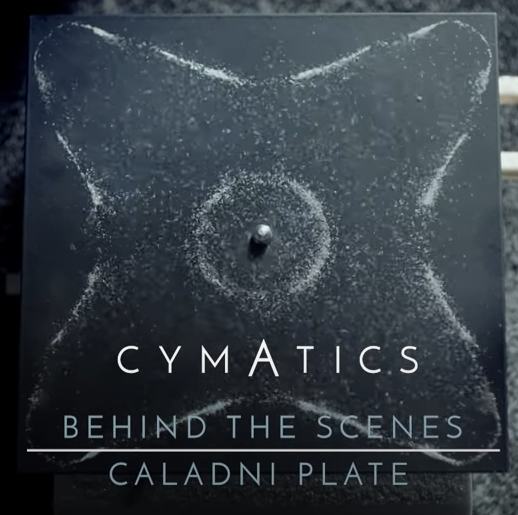 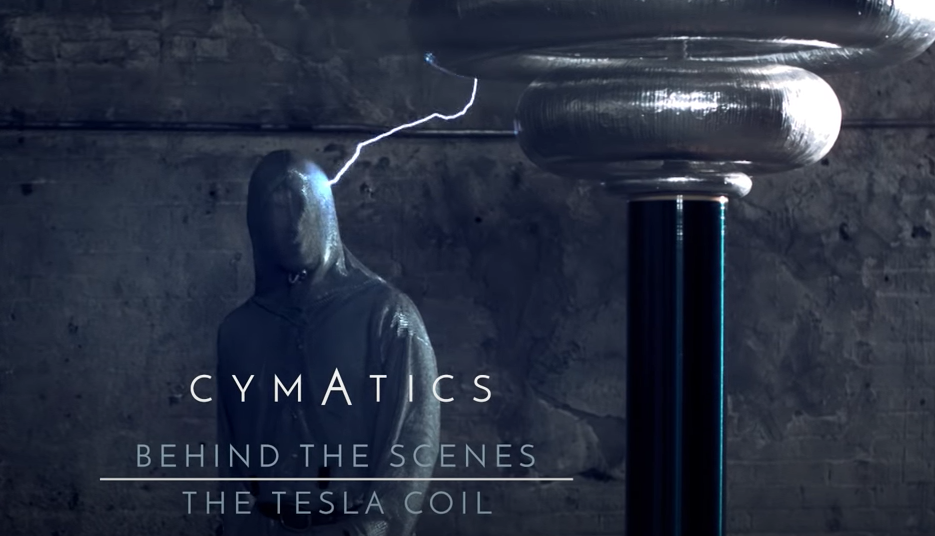 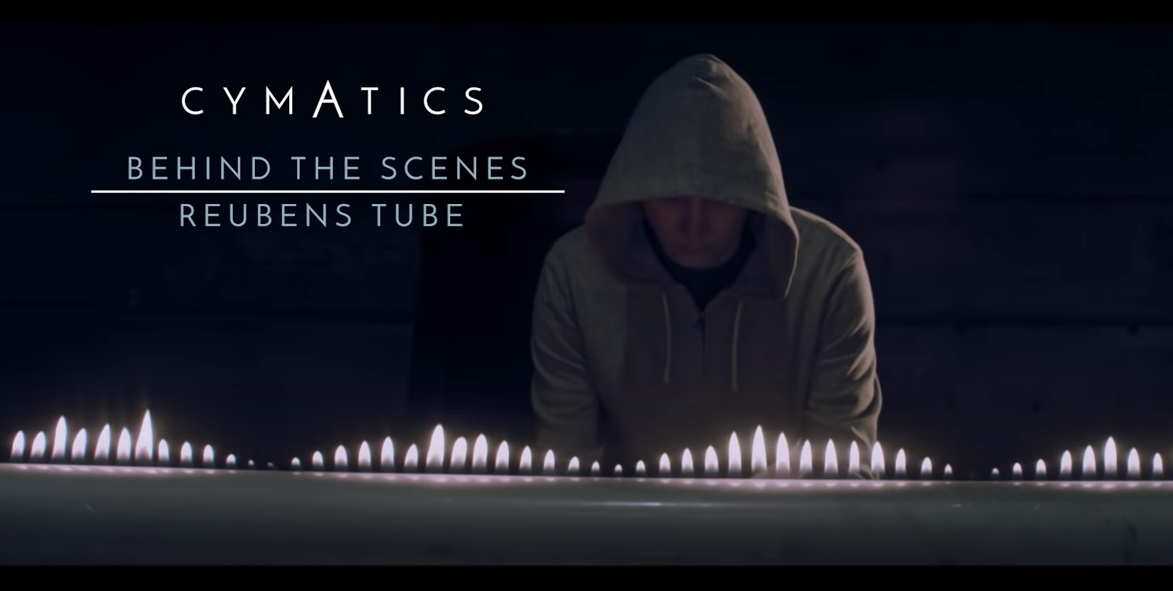 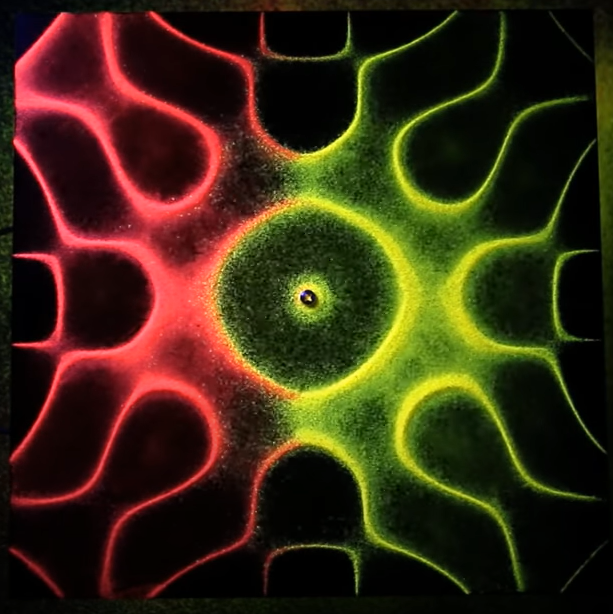 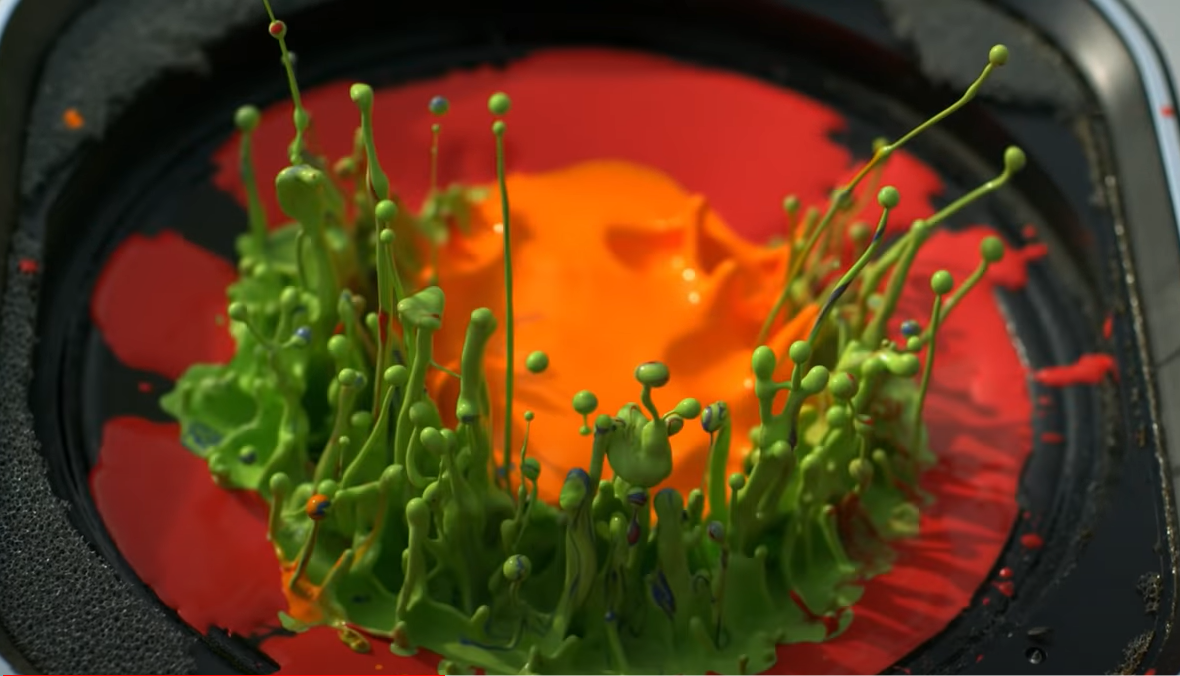 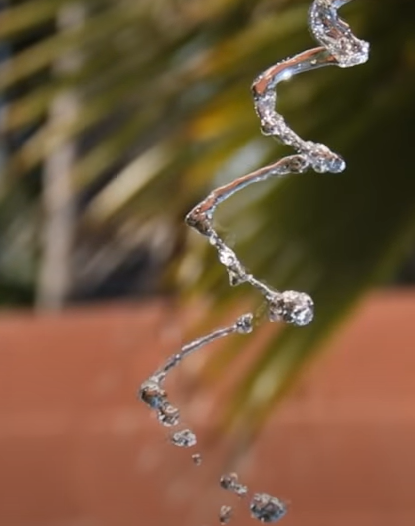 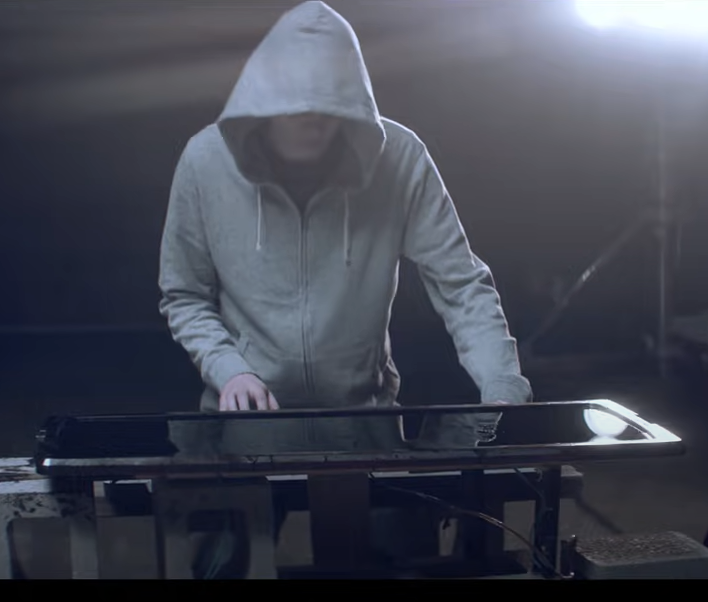 I  hope  you  enjoyed  the  lesson !

See you tomorrow at 10:45am on Google Classroom